OBOROVÁ DIDAKTIKA INFORMAČNÍ VÝCHOVYA ICT
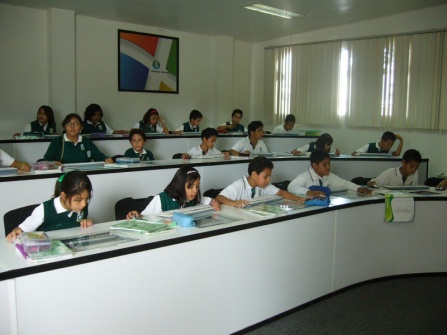 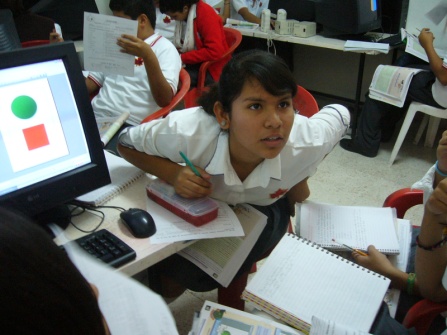 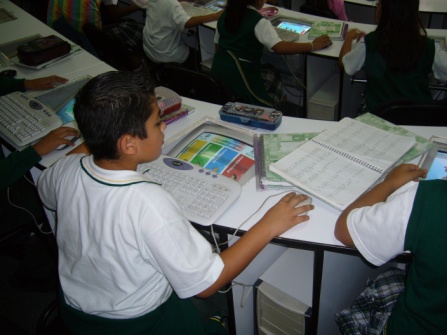 Za řešitelský tým KITTV, PedF UK v Praze
Miroslava Černochová
5. dubna 2013
1 . Představení  týmu
2.  Představení badatelského tématu (témat)
3. Současný stav poznání v oblasti badatelského zaměření  týmu
4. Dlouhodobé cíle týmu (do roku 2016) + jaké budou indikátory splnění
5. Podrobněji program a cíle pro rok 2013 + jaké budou indikátory splnění
6. Představa týmu o možnostech integrace výzkumných témat, nad nimiž tým pracuje, s jinými týmy  v rámci PRVOUKu.
2/22
1. Představení  týmu
Pracovníci KITTV
Doc. RNDr. Černochová, CSc.
Doc. PhDr. Rambousek, CSc.
Ing. Brdička, Ph.D.
Ing. Fialová, CSc.
PhDr. Fuglík, Ph.D.
PhDr. Lapeš
Mgr. Marád
PhDr. Neumajer, Ph.D.
PhDr. Procházka, Ph.D.
PhDr. Štípek, Ph.D.
Mgr. Tocháček
Mgr. Vaňková
3/22
2. Představení badatelského tématu
Didaktikainformační výchovy a ict
4/22
2. Představení badatelského tématu
Vymezení předmětu didaktiky informační výchovy a ICT
 Vymezení vztahu k didaktice, pedagogice, informatice, počítačovým oborům, aj.
 Vymezení výzkumného pole vědeckého bádání
Fifteen Global Challenges:
6) How can the global convergence of information and communications technologies work for everyone?
14) How can scientific and technological breakthroughs be accelerated to improve the human condition?
5/22
2. Představení badatelského tématu
Dva problémové okruhy (výzkumné problémy):

Didaktika předmětů zaměřených na ICT a informatiku a výpočetní techniku ve vzdělávání na ZŠ a SŠ

II. eDidaktika jako didaktika integrující digitální technologie do pedagogické profese, do vyučovacího procesu a procesu učení
Zobecnění postupů a zkušeností s aplikací ICT do poznávání v různých oborech (utváření a rozvíjení znalostní báze s využitím ICT a informatiky) + význam informálního učení (muzea, knihovny, zájmová činnost …) 
Didaktika vytváření komplexního edukačního prostředí s využitím technologií (e-learning, PLE, …) – digitální generace
Didaktika utváření základů učebního prostředí pro učení v 21. století
Didaktika utváření digitální gramotnosti jako součásti „dovedností pro 21. století“ 
Hodnocení výuky s ICT, hodnocení učebního prostředí hodnocení žáků (e-portfolio)
eDidaktika       Hybrid Pedagogy      Digital Pedagogy
6/22
2. Představení badatelského tématu
7/22
2. Představení badatelského tématu
8/22
2. Představení badatelského tématu
9/22
2. Představení badatelského tématu
10/22
2. Představení badatelského tématu
11/22
2. Představení badatelského tématu
12/22
3. Současný stav poznání v oblasti badatelského zaměření  týmu
Výsledky výzkumů a oficiální dokumenty a trendy ve vývoji technologií
UNESCO, OECD/CERI, ISSEP, MIT, WCCE IFIP
EC (projekty 7FP, JRC IPTS, …)

Vyhodnocení zkušeností
ze zahraničí (Singapore, Jižní Korea, Japonsko, UK, USA, Kanada, Austrálie, NL, …)
s OER, OCW, MOOC, JIGSAW, …
a poznatků o učení stávající (digitální) generace
13/22
3. Současný stav poznání v oblasti badatelského zaměření  týmu
Dosavadní výsledky řešitelského týmu:
Výzkumný záměr (1999-2003) Vzdělávání pro život v informační společnosti - vzdělávání v informační společnosti a pro informační společnost v podmínkách ČR
Výzkum (2007): Výzkum informační výchovy na základních školách
GAČR (2012-13) Informačně technologické kompetence dětí a jejich rozvoj na základních školách
5FP: SCHOOL+ (2000-2004)
6FP: SCHOOL-FORESIGHT (2004)
6FP: CALIBRATE (2006 – 2008) Calibrating eLearning in Europe
6FP: EMINENT (2011)
Projekt EUN STEPS (2008-2009) The Study of the impact of technology in primary schools
Projekt EUN eQnet (2009 - 2012) Quality Network for a European Learning Resource Exchange
Projekt Comenius 2.1 TERECoP (2006 - 2008) Teacher Education on Robotics-Enhanced Constructivist Pedagogical Methods
ESF (Čtenářská gramotnost. ICT ve škole. Rozvoj výuky přírodovědných a technických předmětů s ohledem na specifika velkoměsta - kombinované kurzy s online podporou pro učitele a žáky)
14/22
3. Současný stav poznání v oblasti badatelského zaměření  týmu
Disertační práce
PANSKÝ, M. (2012) Rozvoj databázového myšlení
FUGLÍK, V. (2012) Elektronické portfolio jako prostředek podpory evaluace a sebehodnocení žáků
MUDRÁK, D. (2007) Rozvíjení kompetence pro manipulaci se strukturami jako součást informační výchovy
NOVÁK, M. (2007) Využití webcastingových systémů ve vzdělávání
Neumajer, O. (2007) ICT kompetence učitelů
ŠTÍPEK, J. (2004) Informační elementaristika a systémové pojetí jejího obsahu
PROCHÁZKA, J. (2004) Výukové www stránky jako prostředek edukace
LEIPERT, J. (2001) Metodika elementarizace elektronického textu jako složky informační výchovy
15/22
3. Současný stav poznání v oblasti badatelského zaměření  týmu
Zvaní experti:
M. Černochová
EDUsummIT UNESCO (Paříž, 2011)
workshop EC "ICT Skills“ (Brusel, 2011)
workshop EU projektu JRC ISTP “Up-scaling Creative Classrooms in Europe” (Sevilla, 2012)
Workshopy EU projektu 7FP TEL-Map (Bologna 2012, Berlín 2012, Brusel, 2013)
…
O. Neumajer
Zvaný expert pro MŠMT ČR
16/22
4. Dlouhodobé cíle týmu (do roku 2016)+ indikátory splnění
Vymezit učivo, vzdělávací obsah informační výchovy a ICT, identifikovat klíčové koncepty, dovednosti, kompetence(CO UČIT?)
Identifikovat procesy spojené s mentální reprezentací obsahů informační výchovy a ICT u žáků ZŠ/SŠ(JAK SI ŽÁK OSVOJUJE, JAK SE UČÍ?)
Identifikovat nové účinné vyučovací metody a organizační formy výuky a navrhnout jejich uplatnění v předmětech zaměřených na témata ICT a informatiku v úzkém propojení s rozvojem oborů informatika, výpočetní technika, aj. (JAK UČIT?)
V teoretické i praktické oblasti přispět k posunu vzdělávacích systémů do vzdělávání v digitálním věku (jak zvětšovat a rozvíjet znalostní bázi žáků s využitím ICT pro potřeby rozvoje vzdělávání, jak utvářet a rozvíjet pracovní prostředí pro potřeby formálního, nonformálního a informálního učení aj.)
17/22
4. Dlouhodobé cíle týmu (do roku 2016)+ indikátory splnění
5. Porozumět rozporům mezi technologickými zkušenostmi žáků ve formálním a informálním edukačním prostředí a navrhnout, jak využít informální učení v učení formálním
6. Navrhnout a vyzkoušet model pregraduálního a postgraduálního vzdělávání učitelů ve využívání technologií ve školní edukaci
7. Využít ICT a metod datové analýzy k hodnocení procesu učení a výsledků učení s ICT (např. využití e-portfolia)
18/22
5. Podrobněji program a cíle pro rok 2013 + indikátory splnění
Bude upřesněno
19/22
6. Možnosti integrace výzkumných témat s jinými týmy v rámci PRVOUKu
20/22
6. Možnosti integrace výzkumných témat s jinými týmy v rámci PRVOUKu
21/22
6. Možnosti integrace výzkumných témat s jinými týmy v rámci PRVOUKu
22/22
ZDROJE
EDUsummIT 2011. Building a Global Community of Policy-makers,   Researchers and Teachers to Move Education Systems into the Digital Age. Summary Report. (Eds.) P.Resta, M.Searson, M.Patru, G.Knezek, J.Voogt. UNESCO, 2011.
ELLIOT, B. E-PEDAGOGY & E-ASSESSMENT. Scottish Qualifications Agency.
FENCLOVÁ, J. (1982) Úvod do teorie a metodologie didaktiky fyziky. SPN : Praha, 1982.
FENCLOVÁ, J. (1984) Didaktické myšlení a jednání učitele fyziky. SPN : Praha, 1984.
Horizon Report (2012) NMC Horizon Report: 2012 Higher Education Edition. Dostupný na http://net.educause.edu/ir/library/pdf/hr2012.pdf.
The Future of Education (2013). Dostupný na http://www.nmc.org/pdf/2013-Horizon-Project-Summit-Communique.pdf
SIEMENS, G. (2005) Connectivism: Learning as Network Creation. Available at: http://www.elearnspace.org/Articles/networks.htm. In: ELLIOT, B. E-PEDAGOGY & E-ASSESSMENT. Scottish Qualifications Agency.
23